Kako napraviti dobru prezentaciju?
Gordana Aralica

(prvi slajd treba sadržavati naslov i vaš potpis)
DIZAJN

natuknice- prezentaciju pisati u natuknicama- NE REČENICE

Font- preporučujem Arial ili Times New Roman isti na svim slajdovima- ČITLJIV

Boje- ne previše boja i koristiti iste boje
STRUKTURA
(prezentacija treba imati 3 dijela)

Uvod- treba biti kratko uvođenje u temu (dobro je uključiti nešto što je zanimljivo, zabavno da bi privukli pažnju slušatelja)- uključuje 1- 2 slajda najviše

Središnji dio- bit teme- najduži dio kojim upoznajemo slušatelje s bitnim stvarima zadane teme

Zaključak
TEKST
(jako važno)

natuknice - ne rečenice jer to uništava prezentaciju
ne čitati tekst
- podsjetnik - možete imati, ali on je samo podsjetnik
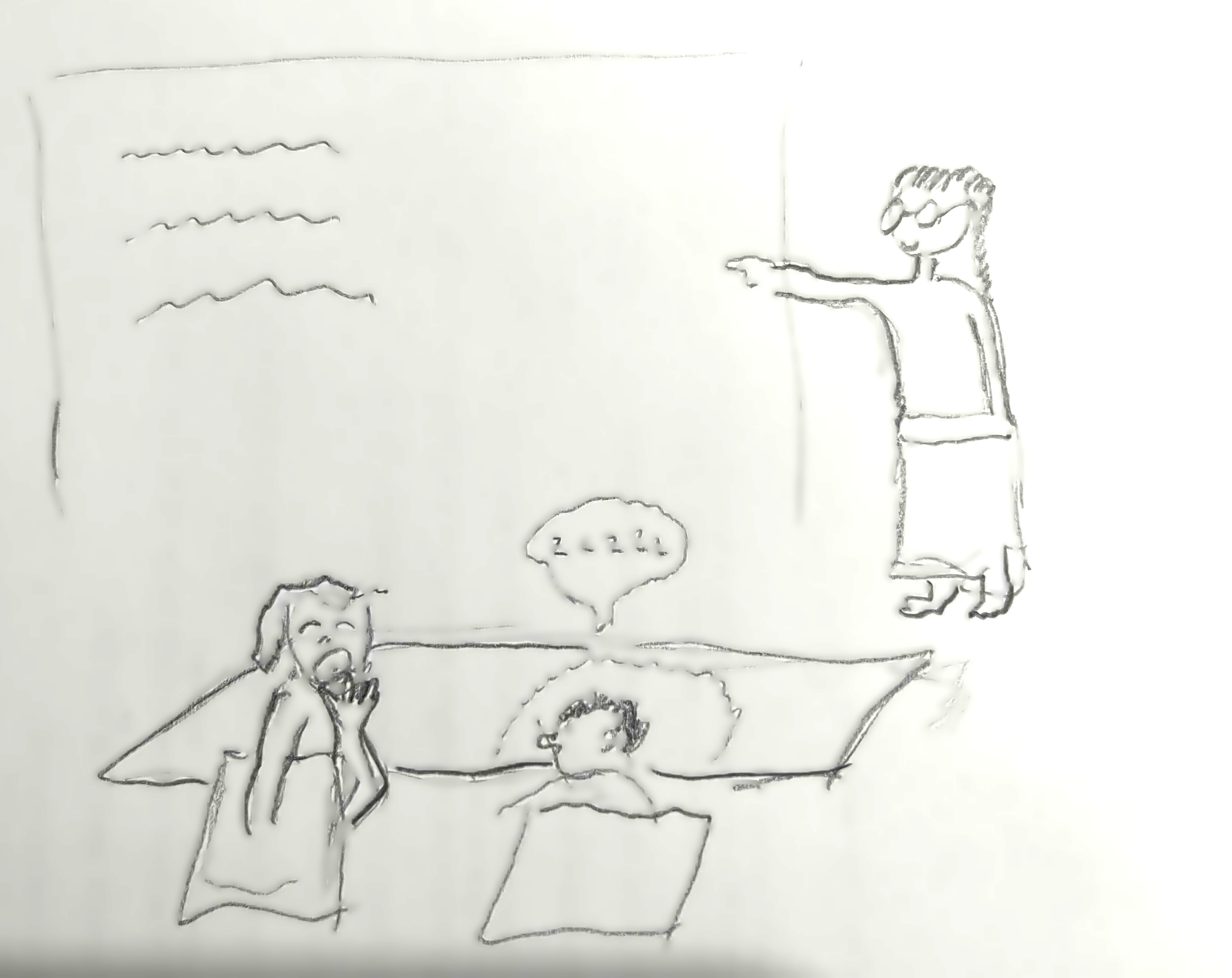 Dosadna prezentacija, vlastiti izvor
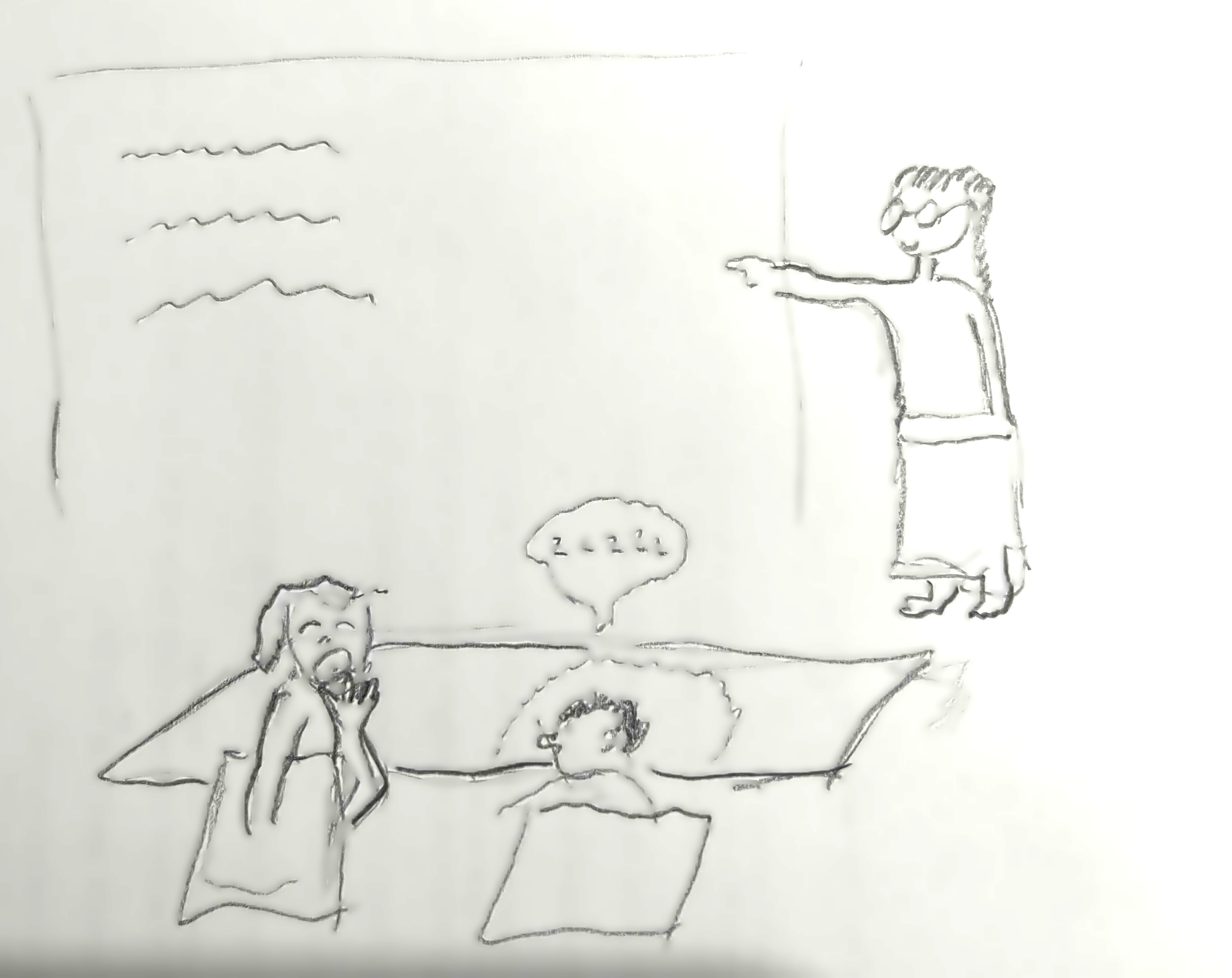 SLIKE

Vezane uz tekst
Koje objašnjavaju tekst
Navest izvor ispod slike (font: 8)

ANIMACIJE

Koristimo za ono što nam je jako, jako bitno
One nam omogućuju duže pamćenje poruke koju želimo prenijeti
Dosadna prezentacija, vlastiti izvor
PREZENTIRANJE

Gledati u publiku
Možeš virnuti na prezentaciju
Govori glasno i polako
Budi samopouzdan- to je tvoja prezentacija i ti ju znaš
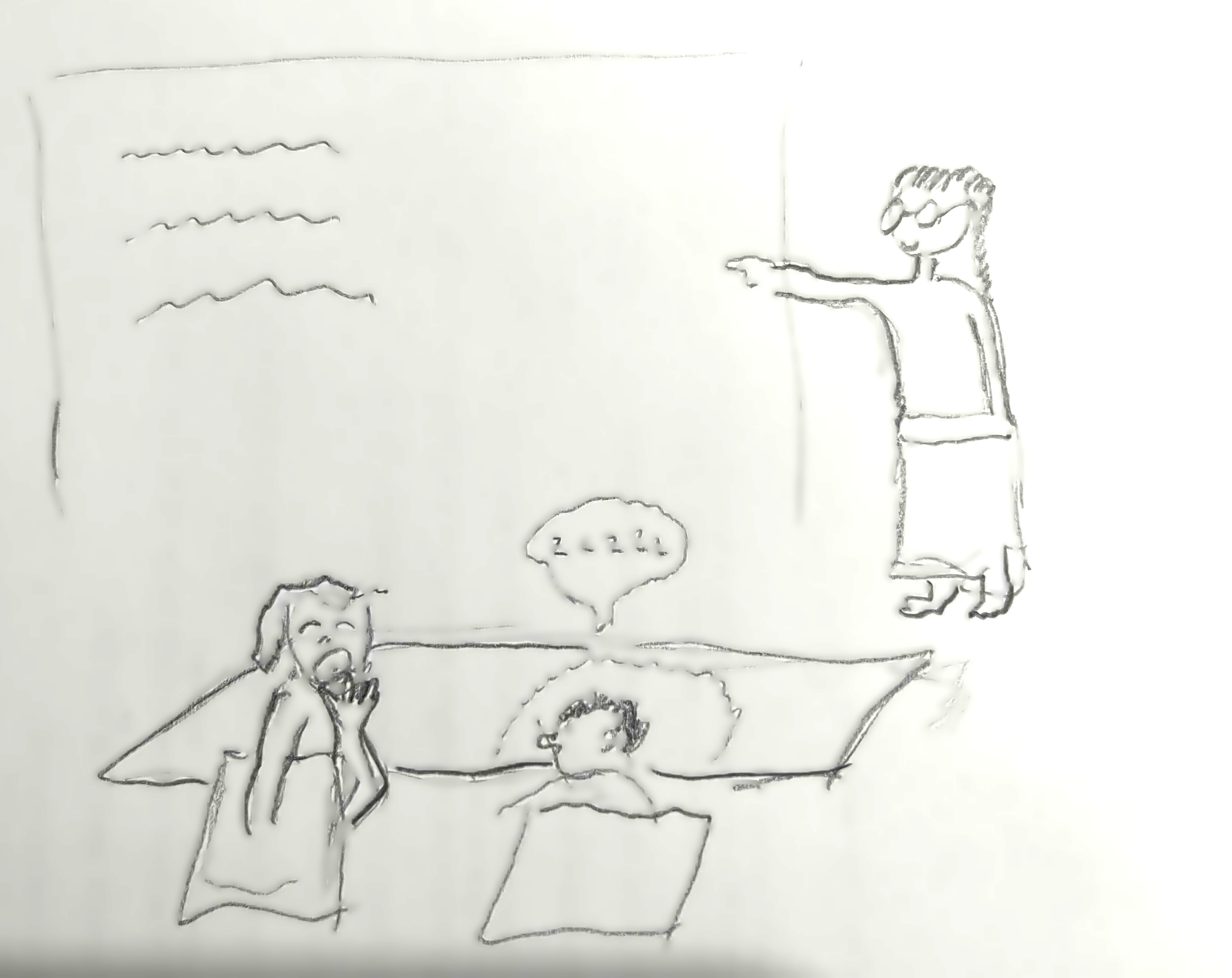 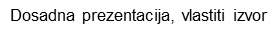 ZAKLJUČAK

-na predzadnjem slajdu
sadrži- naslov
            - tekst koji trebaju prepisati u bilježnice


ZADNJI SLAJD

- pozdrav
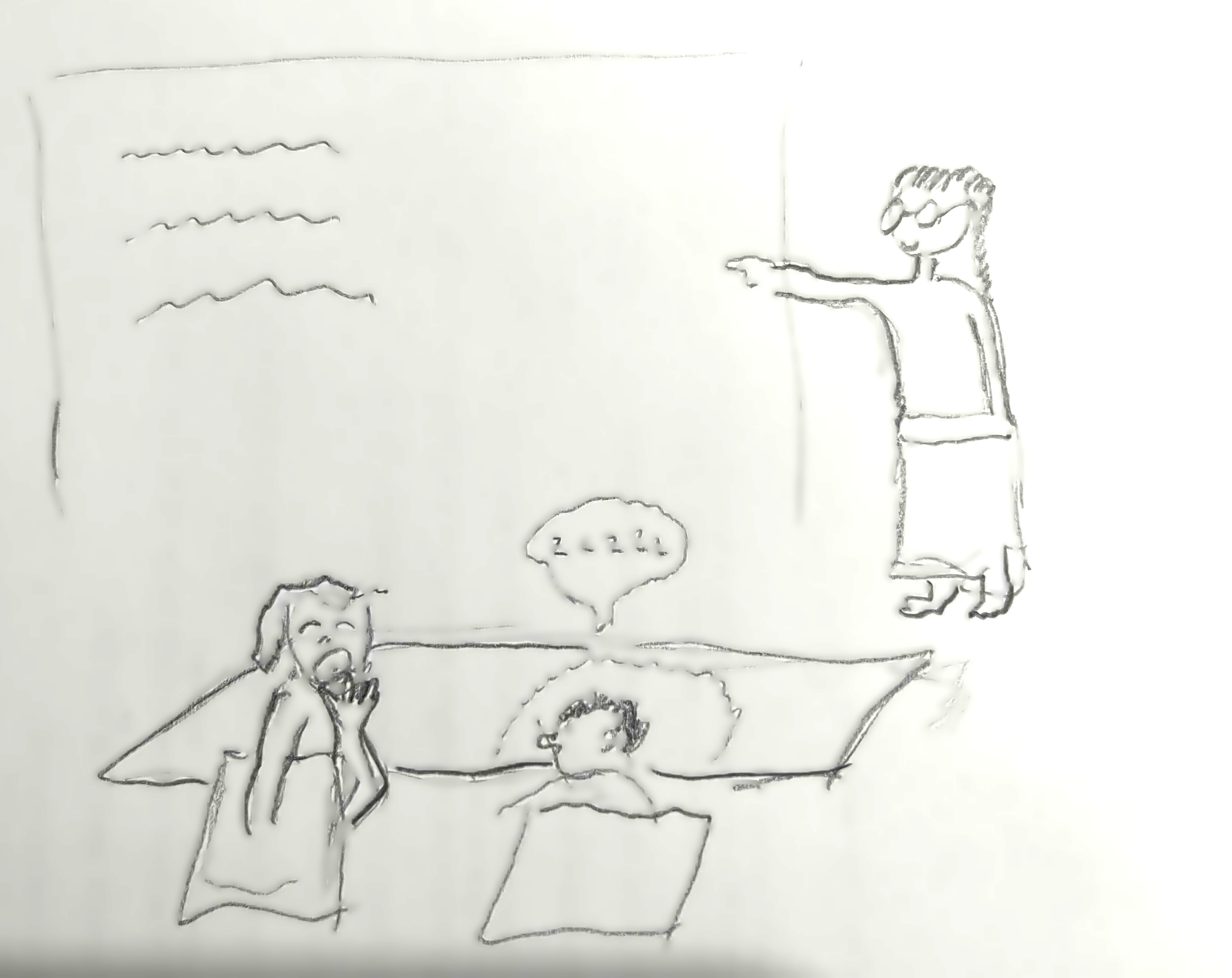 Dosadna prezentacija, vlastiti izvor